AREA OF PART OF A CIRCLE
1
The Circle
Isosceles Triangles in Circles
Right angle in a Semi-Circle
Tangent Line to a Circle
Diameter Symmetry in a Circle
Circumference of a Circle
Length of an ARC of a Circle
Area of  a Circle
Area of a SECTOR of a Circle
Summary of Circle Chapter
2
Isosceles triangles in Circles
Aim of Today’s Lesson
To identify isosceles triangles
within a circle.
3
Isosceles triangles in Circles
When two radii are drawn to the ends of a chord, 
An isosceles triangle is formed.
A
B
xo
xo
C
4
Isosceles triangles in Circles
Special Properties of Isosceles Triangles
Two equal lengths
Two equal angles
Angles in any triangle sum to 180o
5
Solution
Angle at C is equal to:
Isosceles triangles in Circles
Q.	Find the angle xo.
B
C
xo
Since the triangle is isosceles
we have
A
280o
6
Isosceles triangles in Circles
7
Semi-circle angle
Aim of Today’s Lesson
To find the angle in a semi-circle 
 made by a triangle with hypotenuse 
equal to the diameter and the two smaller
lengths meeting at the circumference.
8
Semi-circle angle
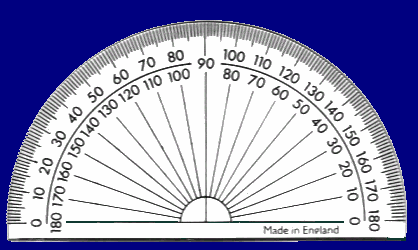 Tool-kit required
1.	Protractor
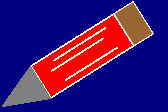 2.	Pencil
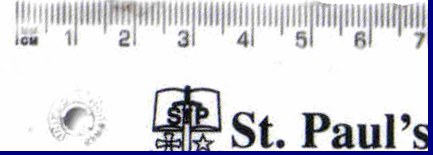 3.	Ruler
9
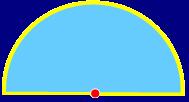 You should have 
something like this.
Semi-circle angle
1.	Using your pencil trace round
	the protractor so that you have
	 semi-circle.
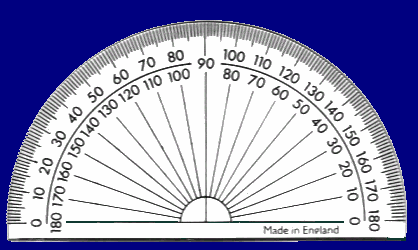 2.		Mark the centre of 	the semi-circle.
10
Semi-circle angle
x
x
x
x
Mark three points 

Outside the circle
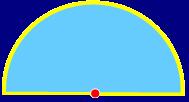 x
x
x
2.  On the circumference
x
x
3.  Inside the circle
11
Log your results in a table.
Outside
Circumference
Inside
Semi-circle angle
x
For each of the points 

Form a triangle by drawing a
line from each end of the 
diameter to the point.
Measure the angle at the 
various points.
x
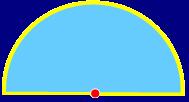 x
12
Outside
Circumference
Inside
Semi-circle angle
x
x
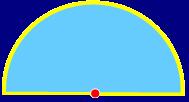 x
= 90o
> 90o
< 90o
13
Tangent line
Aim of Today’s Lesson
To understand what a tangent line is
and its special property with the 
radius at the point of contact.
14
Which of the
lines are 
tangent to 
the circle?
Tangent line
A tangent line is a line that 
touches a circle at only one point.
15
Tangent line
The radius of the circle that touches the tangent 
line is called the point of contact radius.
Special Property

The point of contact radius
is always perpendicular 
(right-angled)
to the tangent line.
16
Solution
Right-angled at A since
AC is the radius at the point
of contact with the 
Tangent.
Tangent line
Q.	Find the length of the tangent line between
	 	A and B.
B
10
By Pythagoras Theorem we have
C
A
8
17
Tangent line
18
Diameter symmetry
Aim of Today’s Lesson
To understand 
some special properties
when a diameter bisects a chord.
19
C
A
B
D
Diameter symmetry
A line drawn through the centre of a circle 
through the midpoint a chord will ALWAYS cut 
the chord at right-angles
O
A line drawn through the centre of a circle 
at right-angles to a chord will
ALWAYS bisect that chord.
A line bisecting a chord at right angles 
	will ALWAYS pass through the centre of a circle.
20
Diameter symmetry
Q.	Find the length of the chord A and B.
Solution
Radius of the circle is 4 + 6 = 10.
B
Since yellow line bisect AB and passes
through centre O, triangle is right-angle.
10
O
By Pythagoras Theorem we have
4
6
Since AB is bisected 
The length of AB is
A
21
Diameter symmetry
22
Circumference of a circle
Aim of Today’s Lesson

To be able to use the formula 
for calculating 
the circumference of a circle
23
radius
Diameter
Circumference
Circumference of a circle
Main parts of the circle
O
24
Solution
Circumference of a circle
Q.	Find the circumference of the circle ?
4cm
25
Solution
Circumference of a circle
The circumference of the circle is 60cm ?
	 Find the length of the diameter and radius.
26
Circumference of a circle
27
length of the arc of a circle
Aim of Today’s Lesson

To find and be able to use the formula 
for calculating the length of an arc.
28
minor arc
major arc
Arc length of a circle
Q. What is an arc ?
Answer

An arc is a fraction
of the circumference.
A
B
29
Solution
Arc length of a circle
Q.	Find the circumference of the circle ?
10cm
30
Arc length of a circle
Q. Find the length of the minor arc XY below ?
x
Arc length
Arc angle
=
connection
πD
360o
y
6 cm
45o
360o
31
Arc length of a circle
Q. Find the length of the minor arc AB below ?
Arc length
Arc angle
=
connection
A
πD
360o
9 cm
60o
B
32
Arc length of a circle
Q. Find the length of the major arc PQ below ?
Arc length
Arc angle
=
connection
P
πD
360o
10 m
260o
100o
Q
33
length of the arc of a circle
34
The Area of a circle
Aim of Today’s Lesson

To come up with and be able to use 
the formula for calculating 
the area of a circle
35
If we break the circle
into equal sectors
And lay them out side by side 
We get very close 
to a rectangle.
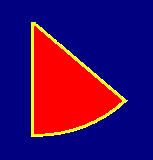 1
8
2
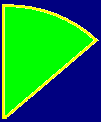 2
7
1
3
6
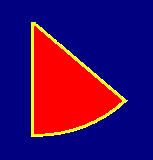 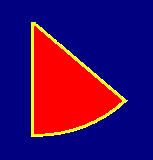 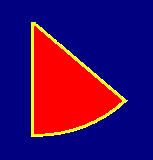 5
8
6
4
4
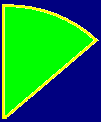 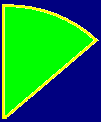 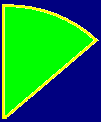 3
7
5
The Area of a circle
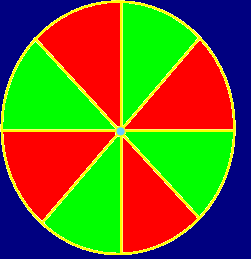 36
If we cut the sectors 
Thinner and thinner then 
we get closer and closer 
to a rectangle. Hence we can represent the area of a circle 
by a rectangle.
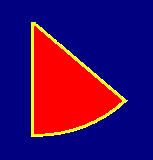 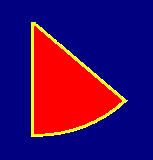 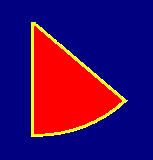 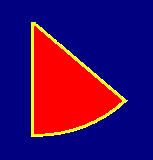 8
6
4
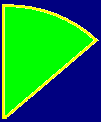 2
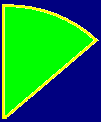 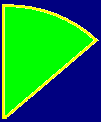 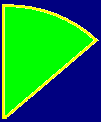 3
7
1
5
thinner and thinner
sectors
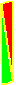 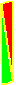 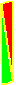 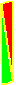 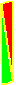 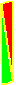 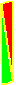 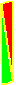 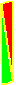 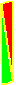 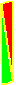 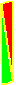 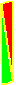 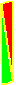 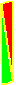 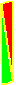 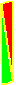 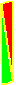 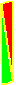 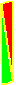 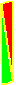 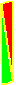 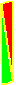 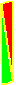 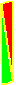 The Area of a circle
37
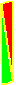 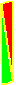 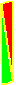 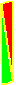 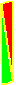 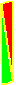 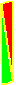 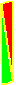 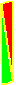 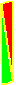 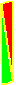 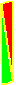 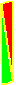 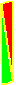 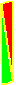 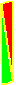 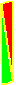 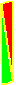 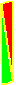 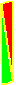 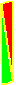 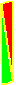 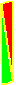 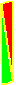 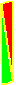 The Area of a circle
But the area inside this rectangle is also the area of the circle
38
Solution
The Area of a circle
Q.	Find the area of the circle ?
4cm
39
The Area of a circle
40
Solution
The Area of a circle
The diameter of the circle is 60cm.
	 Find area of the circle?
41
The Area of a circle
42
Solution
The Area of a circle
The area of a circle is 12.64 cm2.
	 Find its radius?
43
Sector area of a circle
Aim of Today’s Lesson

To find and be able to use the formula 
for calculating the sector of an circle.
44
minor sector
major sector
Area of Sector in a circle
A
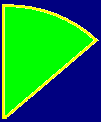 B
45
Solution
Area of Sector in a circle
Q.	Find the area of the circle ?
10cm
46
Area of Sector in a circle
Find the area of the minor sector XY below ?
x
connection
Area Sector
Sector angle
=
y
πr2
360o
6 cm
45o
360o
47
Area of Sector in a circle
Q. Find the area of the minor sector AB below ?
connection
Area Sector
Sector angle
=
A
πr2
360o
9 cm
60o
B
48
Area of Sector in a circle
Q. Find the area of the major sector PQ below ?
connection
Sector Area
Sector angle
=
P
πr2
360o
10 m
260o
100o
Q
49
Sector area of a circle
50
Arc length is
Pythagoras Theorem
SOHCAHTOA
Circumference is
Area is
Radius
Diameter
Sector area
Summary of Circle Topic
line that bisects a chord 
Splits the chord into 2 equal halves.
Makes right-angle with the chord.
Passes through centre of the circle
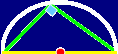 Semi-circle angle is 
always 90o
Tangent touches circle at one point
and make angle 90o with point of contact radius
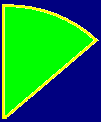 51